261446 Information Systems
Week 9
Achieving Operational Excellence and Customer Intimacy
Week 9 Topics
Enterprise Systems
Supply Chain Management Systems
Customer Relationship Management Systems
Enterprise Applications: Opportunities & Challenges
Case Studies
Case Study #1) Avon Beautifies it’s Supply Chain
Case Study #2) Clemens Food Group
Enterprise Systems
Objectives
Fast reactions when customers place orders
Fast reactions when suppliers delay delivery
What is the impact of these events?
On sales? production? logistics?
Managers need to know how the company is performing in real time.
Big business
A company may have hundreds of different databases & systems, which perhaps can’t ‘speak’ to each other.
What if you have 10 product lines…  in 10 different factories, with separate, incompatible systems?
Decisions would be made based on hardcopy reports, often out of date, and difficult to see an overview of the whole business.
Sales might not know if the stock for an order is in inventory, production or being delivered. 
Manufacturing may not be able to plan production schedules
Sound unrealistic?  Sadly this is often still the case.
ERP
Enterprise Resource Planning Systems
Suite of software modules built around a centralized database
Collects data from different departments / processes in manufacturing, production, finance, accounting, sales, marketing & HR
Information then available to support any business functions
When data is input by one business function, it is immediately available for another function
ERP
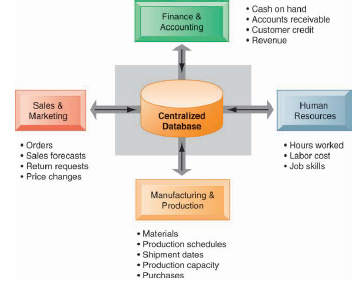 Enterprise Systems
Leading vendors include;
SAP
Oracle
IBM
Microsoft
Consist of a set of modules, which companies can choose to implement, perhaps modifying their business processes to match the system, or perhaps customizing parts of the system.
As ERP systems are particularly complex, over customization can degrade the performance.
Enterprise System Modules
Finance & Accounting
General Ledger, Accounts Payable, Accounts Receivable, Fixed Assets, Cash Management & Forecasting, Product-cost accounting, Cost-center accounting, Asset accounting, Tax accounting, Credit Management, Financial Reporting
HR
Personnel Administration, Time Accounting, Payroll, Personnel Planning & Development, Benefits Accounting, Applicant Tracking, Time Management, Compensation, Workforce Planning, Performance Management, Travel Expenses
Enterprise Systems Modules
Manufacturing & Production
Procurement, Inventory Management, Purchasing, Shipping, Production Planning, Material Requirements Planning, Quality Control, Distribution, Transportation Execution, Plant & Equipment Maintenance
Sales & Marketing
Order Processing, Quotations, Contracts, Product Configuration, Pricing, Billing, Credit Checking, Incentive & Commission Management, Sales Planning
Benefits of Enterprise Systems
Increasing Operational Efficiency
Firmwide Information for Manager Decision Making
Information available on everything, including correlations between investments in employee training & product quality, or information for making sales forecasts
Centralising Data Across Multiple Locations
Coca-Cola implemented SAP to standardize processes in 200 countries, allowing it to leverage buying power to get lower raw material prices, reducing their costs.
Faster Response to Customer Requests
Manufacturing knows exactly what has been ordered, and can adjust production schedules accordingly.
Eliminate redundant processes & systems
SCM
Supply Chain Management
“A firm’s supply chain is a network of organisations and business processes for procuring raw materials, transforming these materials into intermediate and finished products, and distributing the finished products to customers.”
The Supply Chain refers to all the firms that combine to create a product.
Products begin as raw materials and are combined to create finished products
A small firm with a small number of suppliers will have a simple supply chain
A firm with complex products involving many suppliers and many different products, will have a complex supply chain, and hence more need for SCM
Nike’s Supply Chain
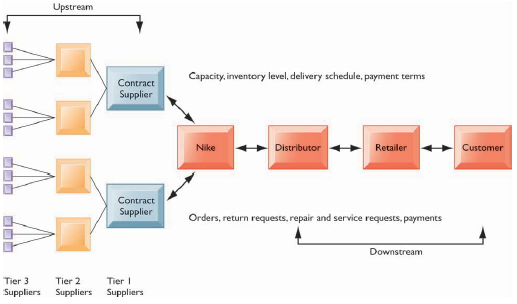 Nike’s Supply Chain
Who are their suppliers?
What do they supply?

Nike doesn’t just produce shoes though…
The Supply Chain
Upstream
The portion that includes a company’s suppliers and their suppliers…
Managing the process for managing relationships with them
Downstream
Organisations and processes for distributing and delivering products to final customers
All organisations within the Supply Chain benefit from good SCM, so manufacturers such as Nike will manage both their internal and external supply chain processes.
Supply Chain Problems
Parts Shortages
Underutilised Plant Capacity
Excessive Finished Goods Inventory
High Transportation Costs

All caused by inaccurate or untimely information!
Manufacturers may  keep too many parts in inventory as they don’t know exactly when they will get their next shipments, or they may order too few raw materials as they are unsure of demand
Just-In-Time
Or JIT
Key strategy where components arrive exactly at the moment they are needed, and finished goods shipped as they leave the assembly line
How about JIT in reality? How about here? How about cultural impacts?
Uncertainties
Uncertain product demand, Late supplier shipments, Defective parts / materials, Production process breakdowns
Uncertainties lead to safety stock, or buffer stock
What does safety stock lead to?
The Bullwhip Effect
Demand information can get distorted as it passes through the supply chain
A little increase in demand can cause different supply chain members to respond differently, amplifying their stocks ‘Just-In-Case’

Uncertainties like this can be reduced by all members of the supply chain having accurate & up to date information
Data about inventory levels, schedules, forecasts, shipments.
How do you feel about companies sharing this information?
SCM Systems
Supply Chain Planning Systems
Generate demand forecasts, and develop optimal sourcing and manufacturing plans
Supply Chain Execution Systems
Manage the flow of products through distribution centers and warehouses to make products are delivered to the right locations in the most efficient manner
Global Supply Chains
Previously (pre-internet) managing Supply Chains, capabilities were limited in terms of sharing information through the Supply Chain.
Now companies enter international markets, extending their supply chains across multiple countries and regions.
Performance standards may vary from region to region, or nation to nation, perhaps needing to reflect government regulations or cultural differences
From Push to Pull
A key shift in Manufacturing has been the shift from a “Push Based Model” to a “Pull Based Model”
Push Based Model
Schedules are based on forecasts (or rather ‘best guesses’) of demands, and then products are pushed to customers
Pull Based Model
or “Build-to-Order”, where schedules and procurement is based on actual customer orders.
A “sense and respond” model where product customisations become more possible.
Push vs Pull
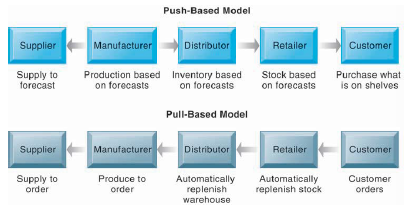 CRM
Customer Relationship Management
“Managing the full range of customer relationship involves two related objectives: one, to provide the organisation and all of its customer-facing employees with a single complete view of every customer at every touch point and across all channels; and, two, to provide the customer with a single, complete view of the company and its extended channels.” (Sliwa)
“So I could have said to a service rep that I was unbelievably dissatisfied, and the next time I talk to a service rep, they have no idea I ever said that” (Reichheld)
CRM Software
Marketing & 
Fulfillment
Customer 
Service
&
Support
Email
Internet
Prospect / 
Customer
Sales
Cross Sell
Up-Sell
Retention &
Loyalty 
Programs
Fax
Phone
Contact and 
Account 
Management
Contact and Account Management
Track relevant data about every past and planned contact with prospects and customers, as well as other business and lifecycle events of customers.
Data gathered from all customer touchpoints
Data stored in a common customer database integrating all customer information
Information made available throughout organisation, via internet, intranet or other non computer based network links.
Sales
Make this data available to all sales reps, to assist them manage their sales activities.
Allows them to really know their customers when they contact them.
In addition a CRM software includes a range of tools designed to increase cross-selling and up-selling;
Product Information & Configuration
Quote generation capabilities.
Alerts from customers account status, such as ‘high spender’, ‘not bought for 6 months’ etc.
Marketing and Fulfillment
CRM systems assist marketing professionals accomplish direct marketing campaigns;
Automate tasks such as qualifying leads, scheduling and tracking mailouts etc.
Manage customer response data in a CRM database.
Assists fulfillment by quickly scheduling sales trips based on marketing data.
Customer Service and Support
Real time access to customer database for customer service employees.
Call Center software routes calls to the most appropriate operator
Help Desk software assists reps in giving them the best data to solve a customers problem.
Retention and Loyalty Programs
It costs 6 times more to sell to a new customer than to sell to an existing one.
A typical dissatisfied customer will tell 8 to 10 people about their experience
A company can boost it’s profits 85% by increasing its annual customer retention by only 5%
The odds of selling a product to a new customer are 15%, whereas for an existing customer the odds are 50%.
70% of complaining customers will do business with the company again, if it quickly takes care of service issues.
(Kalakota & Robinson)
Retention and Loyalty Programs
CRM systems include data warehouses along with analytical tools such as datamining tools to identify and retain profitable customers
CRM – Three phases
Acquire
Enhance
Retain
Customer
Lifecycle
Direct
Marketing
Cross-Sell &
Up Sell
Proactive
Service
CRM
Functional 
Solutions
Sales Force
Automation
Customer
Support
Shared Customer Data
Collaborative Service
CRM
Integrated
Solution
CRM Failures
Reports suggest that around 50% of CRM projects fail to deliver the expected results. (Rigby)
Why? 
Lack of Preparation and Understanding
Because, implementing a CRM system won’t change established business processes, unless part of a BPR or change management program.
IS in Tourism
So what about the hospitality and tourism industry?
What are the key information systems?
How could a travel agent, or hotel, or car rental company, or airline… …benefit from these IS?
How about in Thailand?
How can Thai businesses benefit from IS?
Does it matter?
Do our business models need to evolve?
Tourism Industry
Tourism is an information rich industry…
Information is the ‘lifeblood’ of the industry…
Tourists are unable to pretest an intangible hospitality or tourism product…

O’Conner, P. (1999). Electronic Information Distribution in Tourism and Hospitality. Oxford: CABI.
Tourism Industry
Tourism industry operators depend on finding and developing new means to distribute information-based travel products and services, marketing information to customers at their convenience…
 
Zhou, Z. (2004). E-commerce and information technology in hospitality and tourism. Canada: Delmar.

Clearly the development of internet services by players in the tourism industry assists with this goal as e-tourism offers opportunities for speedy communication and global access with minimal expense…

Buhalis, D. (2001). The future of eTourism intermediaries. Tourism Management, 23, 207-220.
Tourism Industry
As well as providing an opportunity for the tourism industry to market its wares, there is substantial evidence to point to tourists demanding access to travel information through electronic channels.  Trends point clearly towards a changing face of the travel industry: for instance the opportunity of disintermediation allows final product or service providers to bypass the services of travel agents to directly target their customers resulting in travel agents being forced to adapt their business model from a intermediary to an infomediary…

Nadkarni, S. & Peng, C. (2001). The relevance of travel agencies in the era of e-commerce and globalization.  http://www.mca.org.mo/
Tourism Industry
Travel agents are repositioning themselves as a consultant or trusted, independent advisor…

Ching-biu Tse, A. (2003). Disintermediation of travel agencies in the hotel industry. Hospitality Management, 22, 453-460

The nature of information provision, whether through intermediary or provider, is also changing as new communication tools are developed and offered, with email, live chat rooms or bulletin boards allowing asynchronous or synchronous communication to suit the circumstances…

Cox, B., & Koelzer, W. (2004). Stickiness: Internet marketing in hospitality. New Jersey: Pearson Education.
Picozzi, L. (2005). Understand Online Customer Service. http://www.score.org
Tourism Industry
These quotes point towards 2 noticeable trends;
1) End service providers (such as hotels, airlines...) are using the internet channel to directly target potential customers.
2) Travel Agents are needing to change their business model to still ‘add value’.
Clearly CRM is essential
CRM
2 related objectives
To provide the organisation and all of its customer-facing employees with a single complete view of every customer at every touch point and across all channels.
To provide the customer with a single, complete view of the company and its extended channels.
Early CRM
GDS / CRS
Place Travel Agents as the customer of the Hotel, Airline or Tour Operator.
Build relationship with them, allowing them quick access to up to date information and allowing them to make bookings etc.
The internet now allows GDS / CRS to directly target the customer, broadening their audience, connecting directly to the end users.
Amadeus
Expectation & Satisfaction
Satisfaction is based on expectations and perceptions
Expectations are difficult to comprehend
Intangible services
Complex arrangements
Inherently variable human interaction
Each customer has unique expectations and so a unique definition of good customer service
And that definition will change over time, as customers get more experience of a product / service
Gaps in Expectations
5 gaps in expectations
Gap between customers requirements & suppliers perception of it.
Gap between the suppliers perception of the customers needs and the service quality specified. 
Gap between the specified service quality and the actual delivered service quality.  
Gap between the delivered service quality and the advertised service quality.  
Gap between the customer’s perception of service quality received and the standard expected.
5 Gaps
Can lead to customer disatisfaction
Or, if treated well, customers delighted with a better than expected experience
These gaps are particularly visible in the tourism industry as the agent, the tourist and the provider may all be physically remote.
To exceed expectations providers must develop appropriate systems, and train staff to perform all aspects of their job appropriately
Service Quality & Customer Loyalty
Service Quality is closely linked to Customer Loyalty
Loyal customers will repurchase and promote the product
Service Quality is also closely linked to initial purchases
Based on the service of the travel agent
For many tourism related organisations, Customer Service quality is more critical than product quality.
Critical to CRM
Traditionally the critical part of good CRM are front line people.
Reliable
Good communication skills
Empathy
We’ve talked a bit about how the application of ICT can assist CRM systems.
Lets consider the effect of the internet on CRM as more of the customer’s experience is online.
Online Service Quality
Online customer service is NOT the same as offline customer service
2 perspectives
The internet can make quality worse!
The internet can make quality better!
Online concerns
There is a concern that an online environment may raise customer’s expectations about the service, which then leads to a gap between the expected and the delivered customer service level.  Faceless commerce such as this may then lead to lower customer loyalty
Online positives
Online services afford customers better capabilities, such as the ability to better sort and group information, for instance finding the hotels closest to the airport, and then sorting them by price, or grouping hotels based on their quality rating.  This additional information may help the customer make better choices which leads to them receiving higher satisfaction.
Creating the right first impression
It’s about the right user interface
The user interface replaces traditional face to face (interface)
Online services are like self service
The design and functionality offered creates the first impression of the organisation
Online communication
Assuming you’ve gained the customer’s attention…
…online conversations are NOT the same as offline conversations
Tone of voice and body language plays an important role in deciding the appropriate way to interact
Employees must be aware of this when deciding how to respond to a customer
Online communication
Automatic or Individualised?
Automated responses are less prone to mistakes,
But customers might not appreciate generic responses
Critical aspects of Online Customer Service
Speed
In offline customer service, customers get an instant response.
24 hours is suggested as a cut off point – customers could easily ask your competitor!
Accurate
A quick wrong answer is worse than a later right answer
Complete
Answer all the questions, or the dialog will be protracted
Answer the questions the customer may have, but are yet to ask.
The 5 P’s of Online Customer Service
Promptness
Politeness
Personal approach
Professionalism
Promotional
But this is Thailand!
Thailand is an emerging market, with a mature tourism industry, yet relatively immature ICT infrastructure.
Does this mean that there are more or less opportunities for Thailand’s tourism businesses?
Should Thailand’s end service providers target their potential overseas customers more?
Should Thailand’s travel agents ‘disintermediate’?
Thailand stats
Websites
Of 11,000 registered travel related businesses, just 13% have a web presence.
Email
In a recent survey, of 4,516 emails sent by a potential customer to travel agents requesting information just 7% received a reply.
Why?
What can be done?